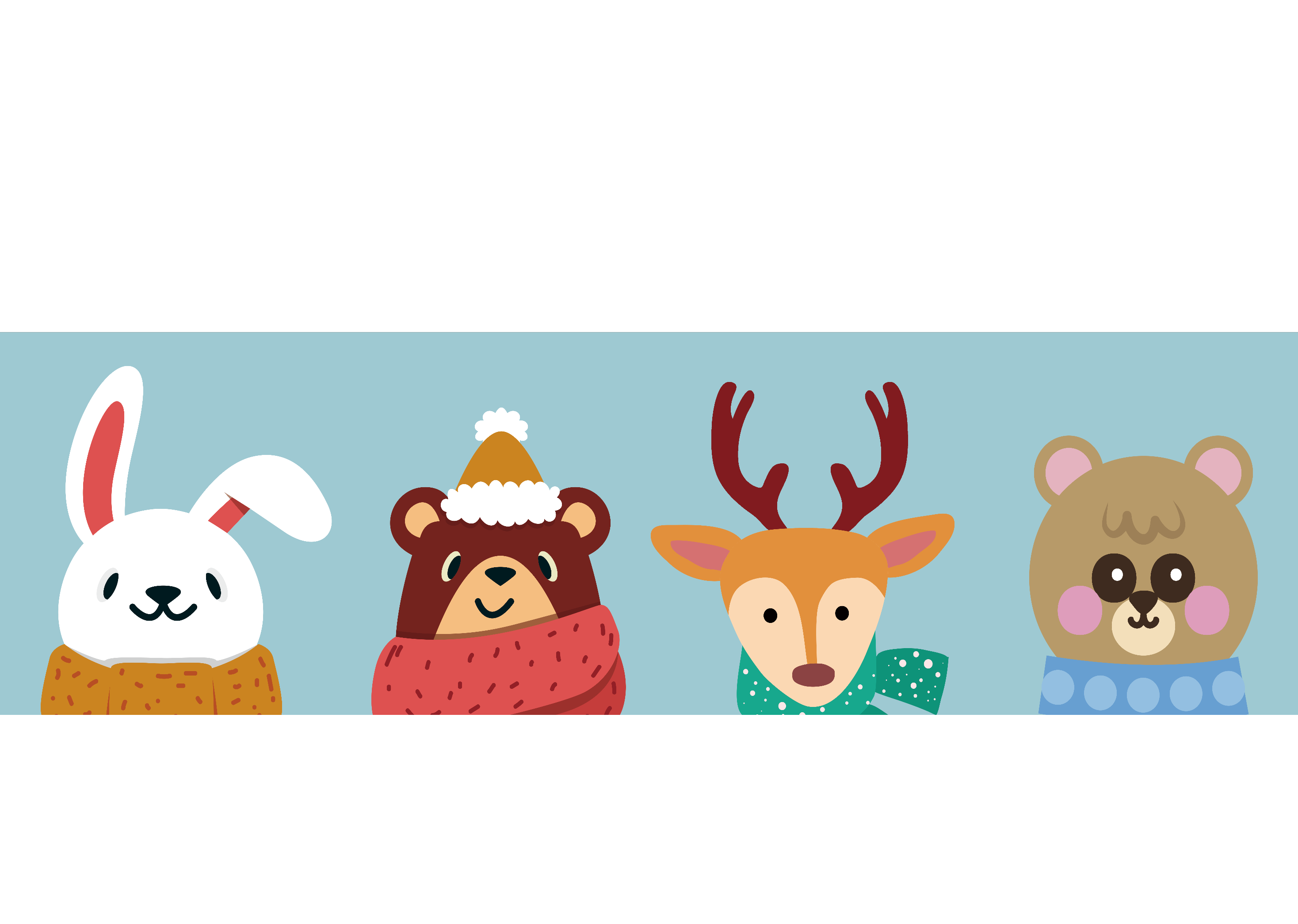 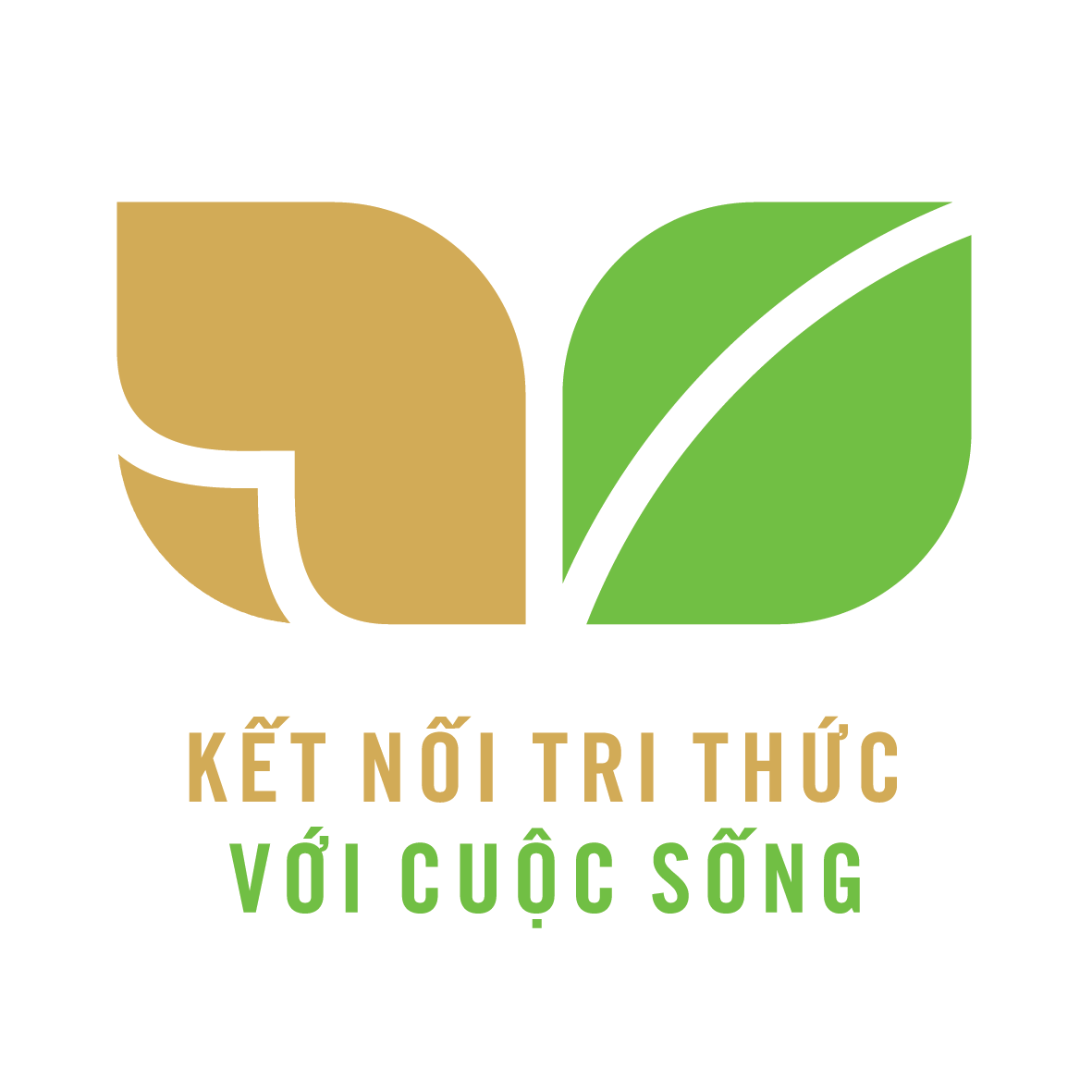 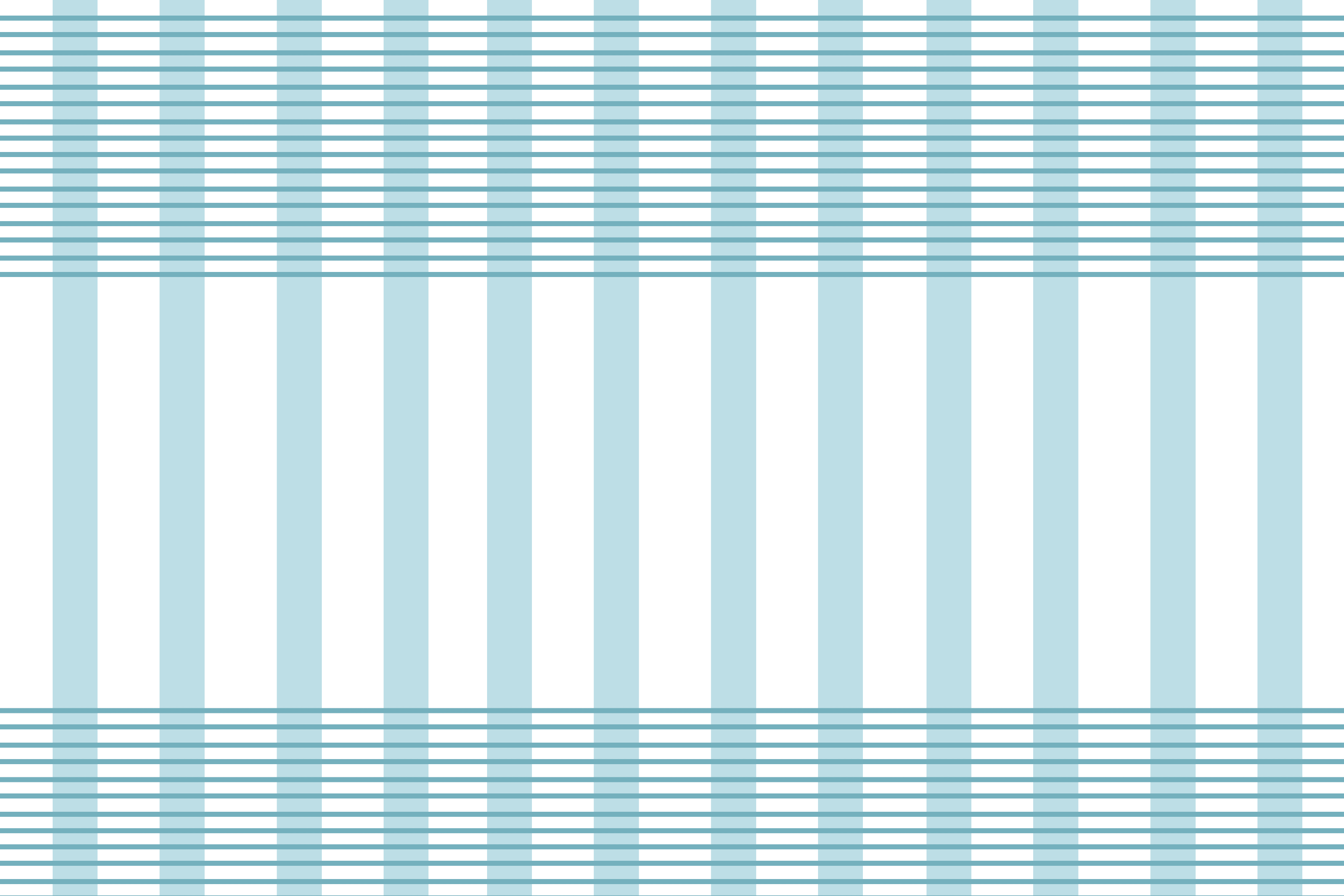 Xin chào tất cả các con!
Bài 22: Những vật dụng
 bảo vệ em
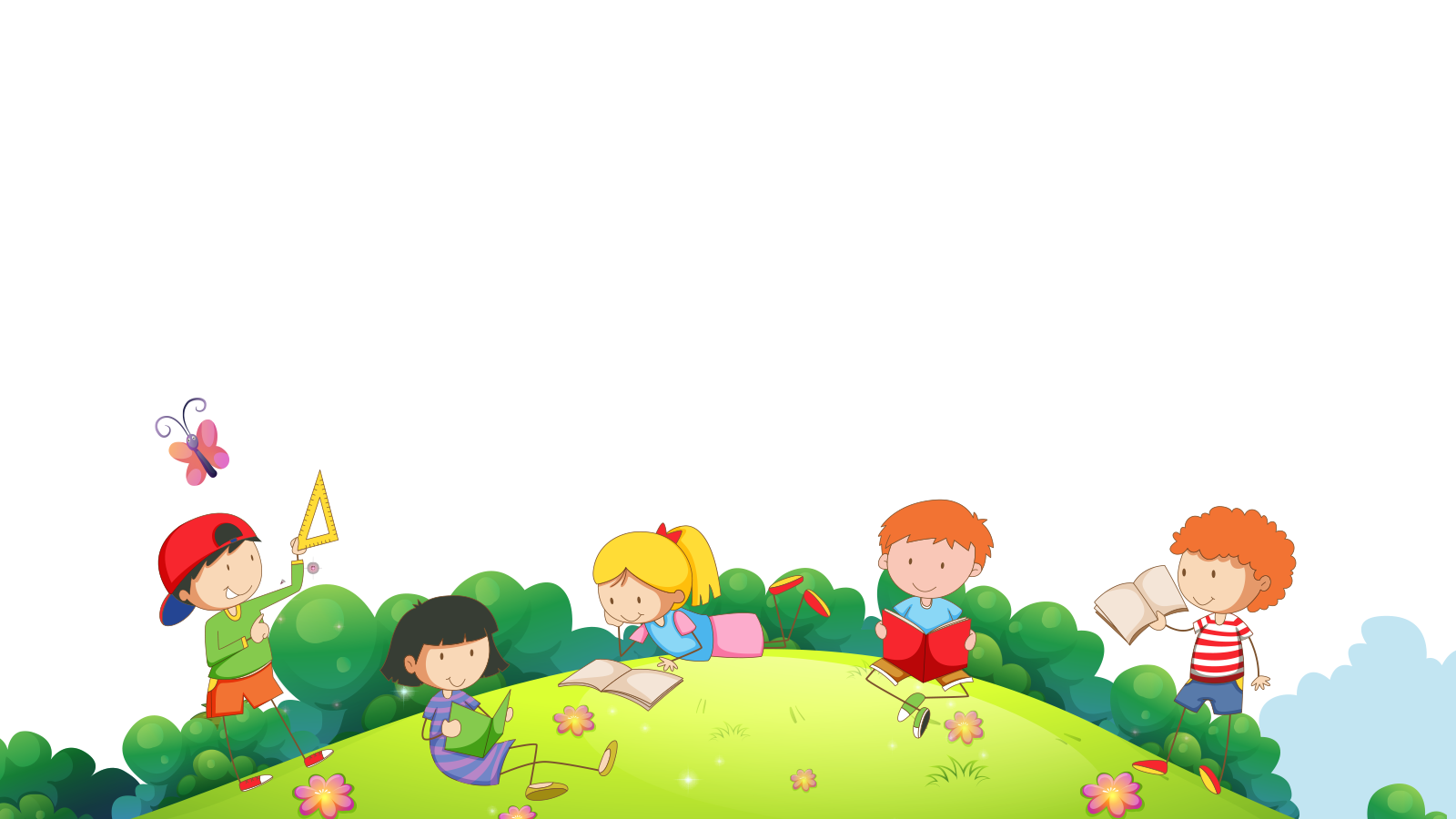 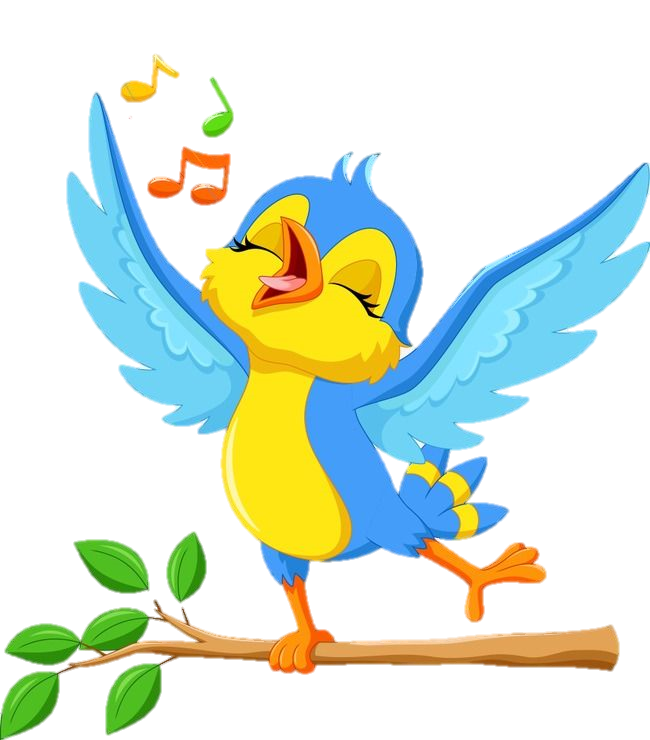 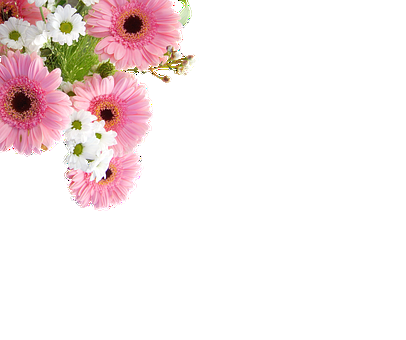 Khám phá
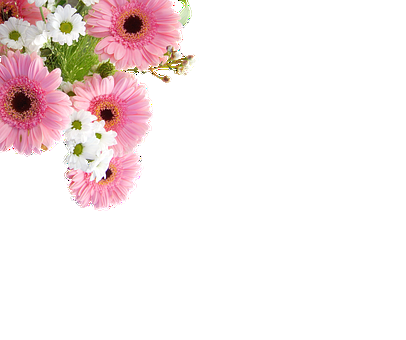 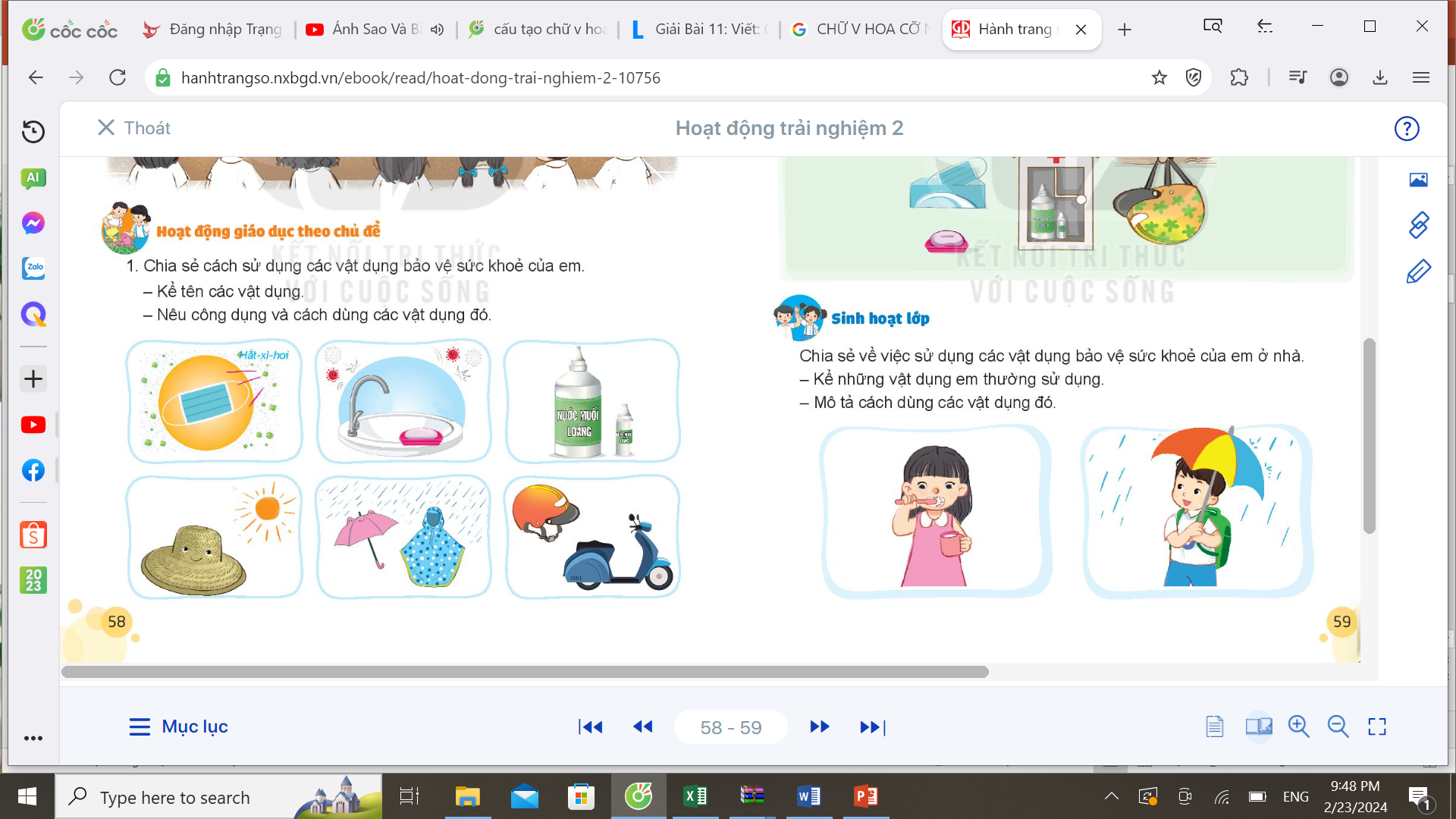 Nước muối
Xà phòng
Khẩu trang
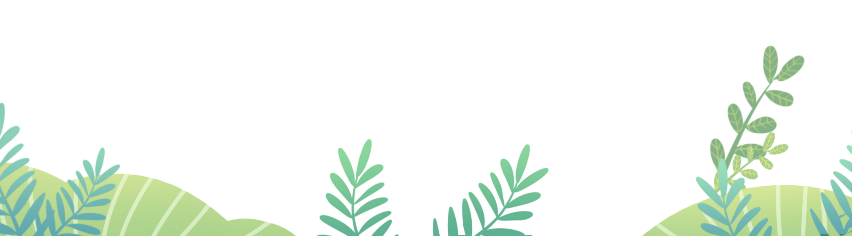 Mũ bảo hiểm
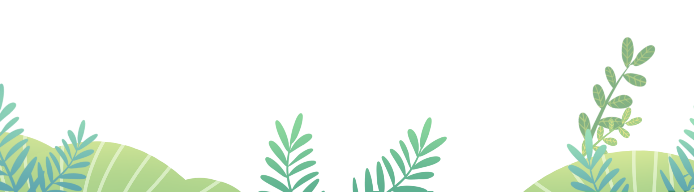 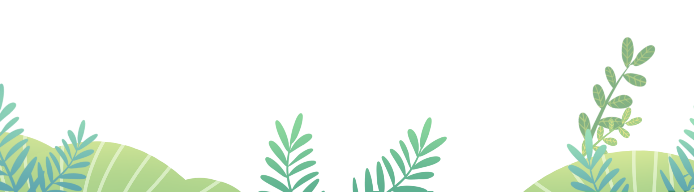 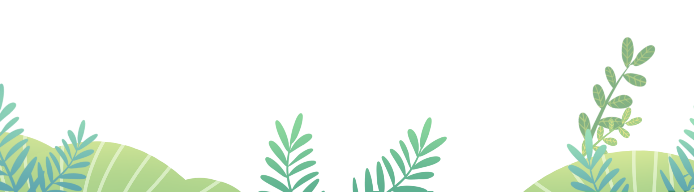 Ô, áo mưa
Mũ
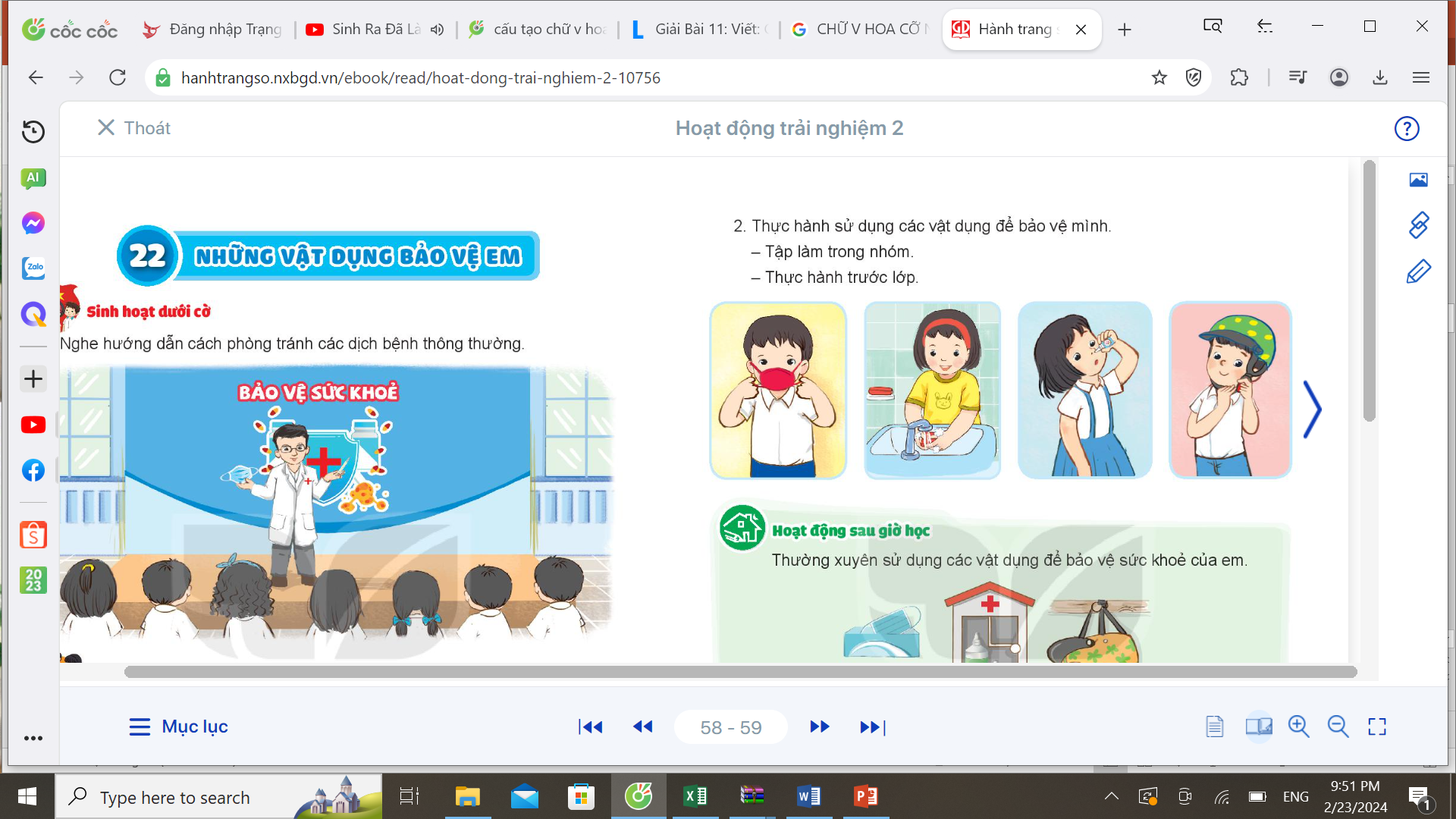 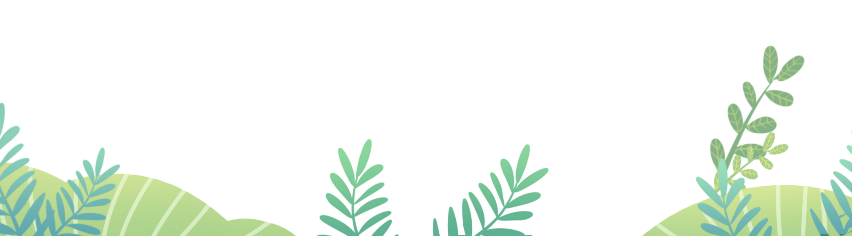 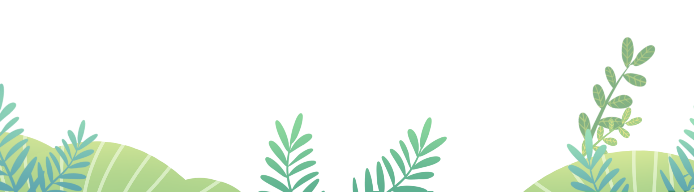 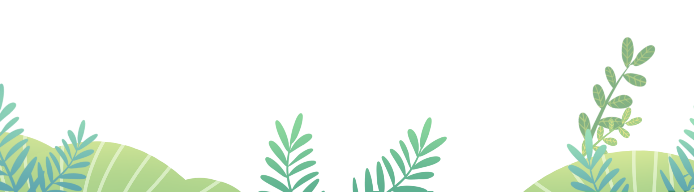 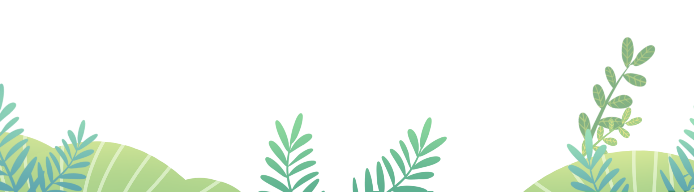 Thảo luận nhóm
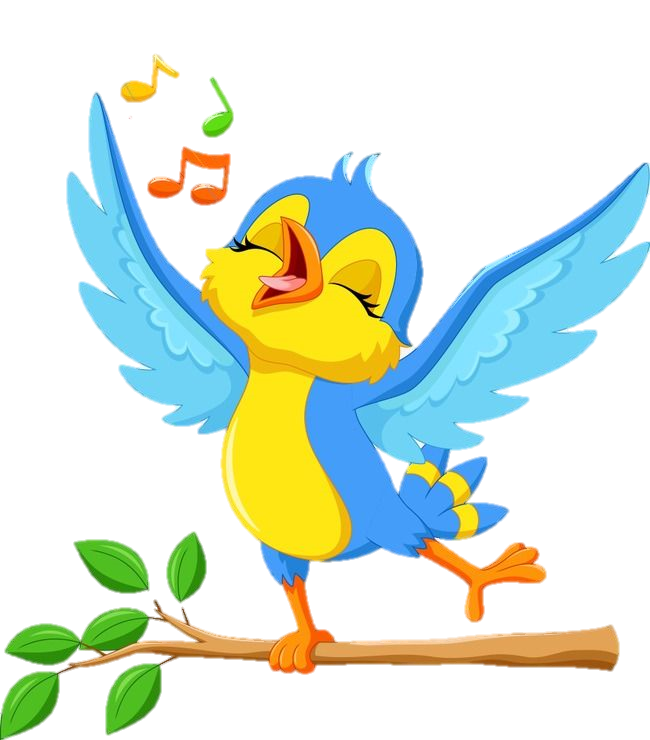 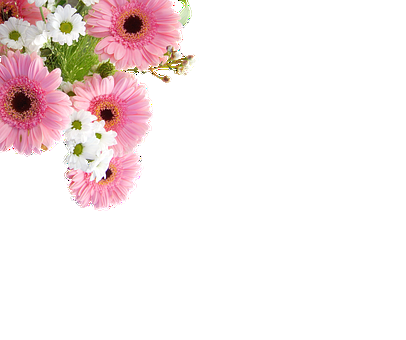 HĐ về nhà
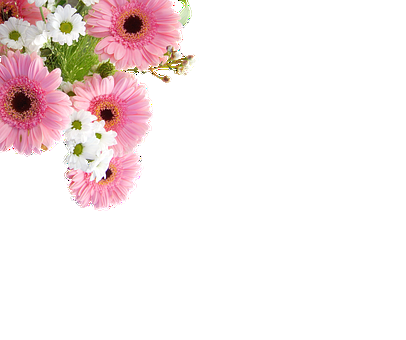 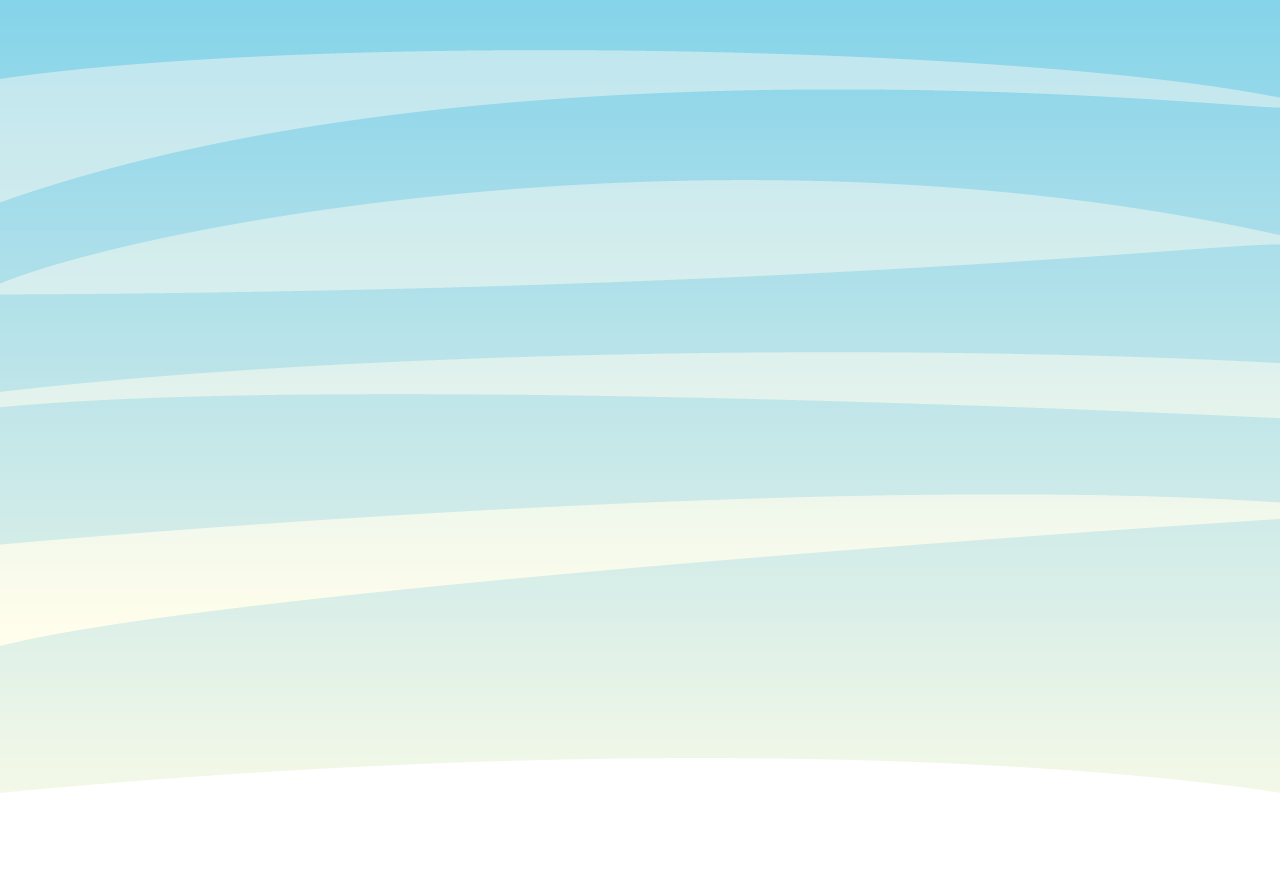 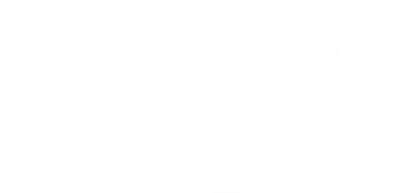 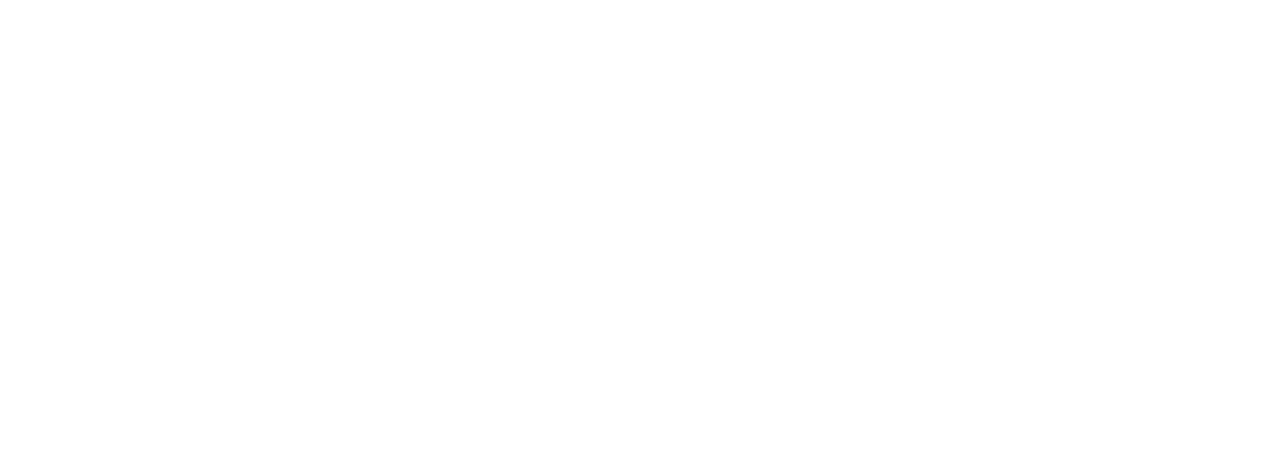 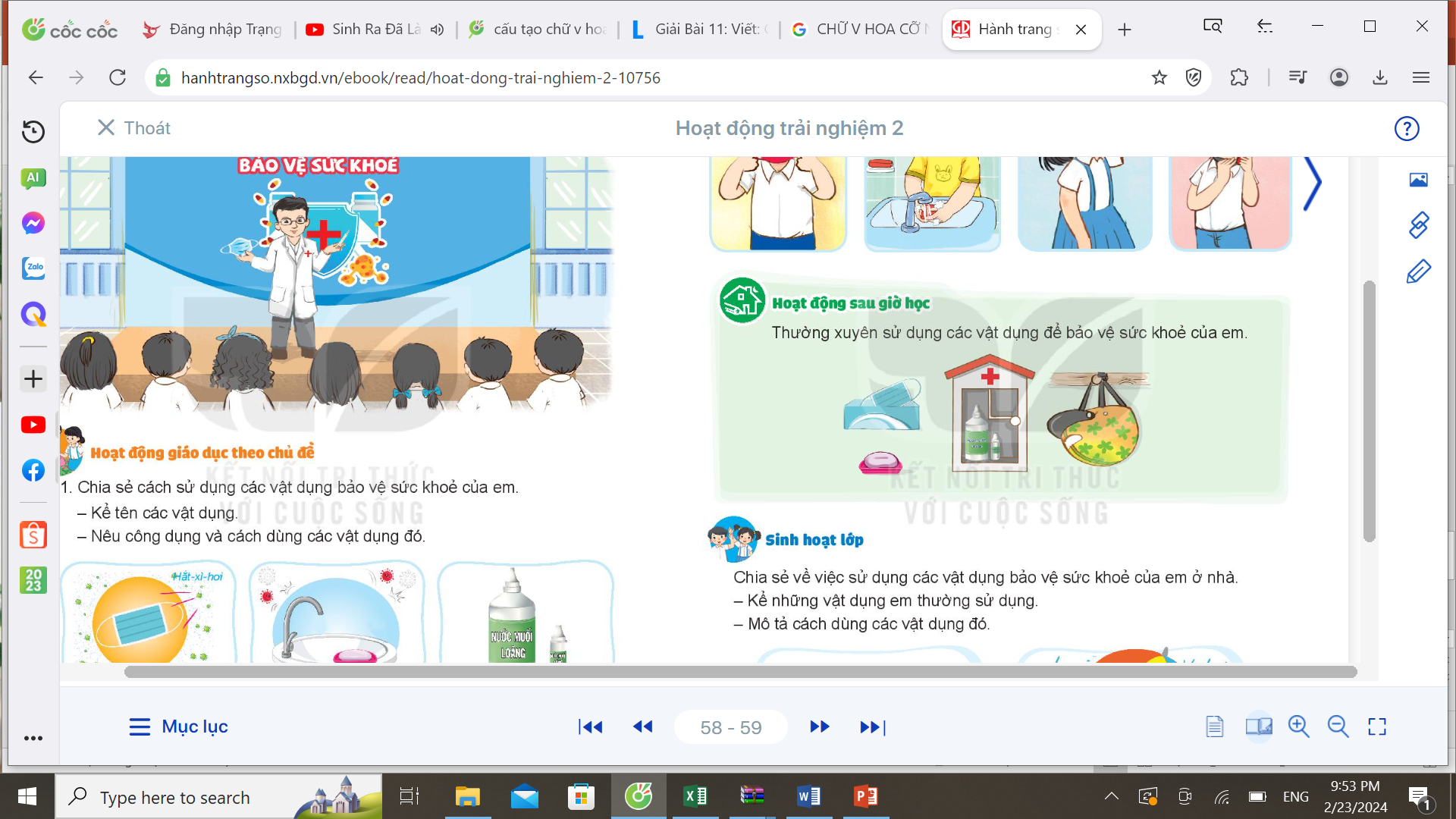 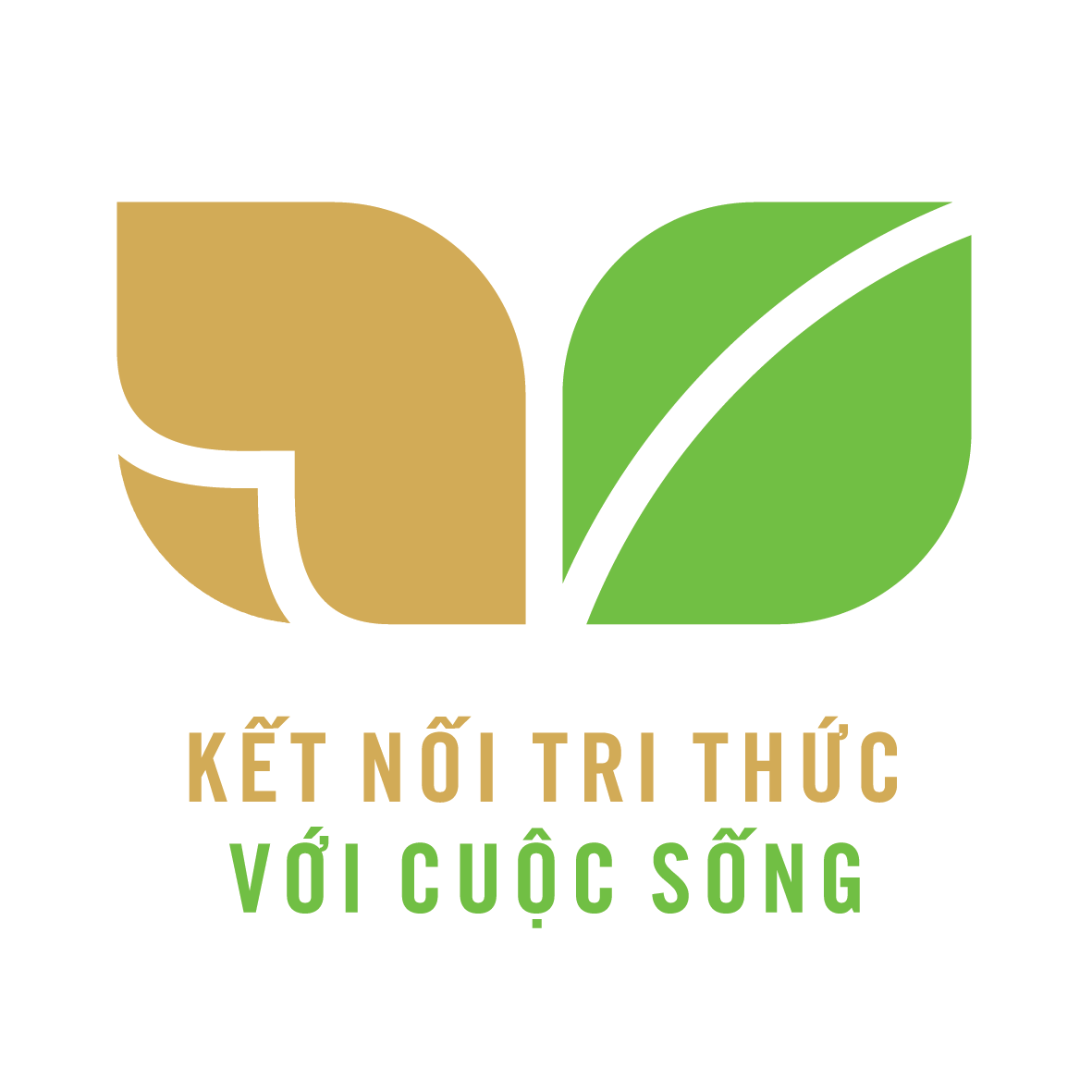 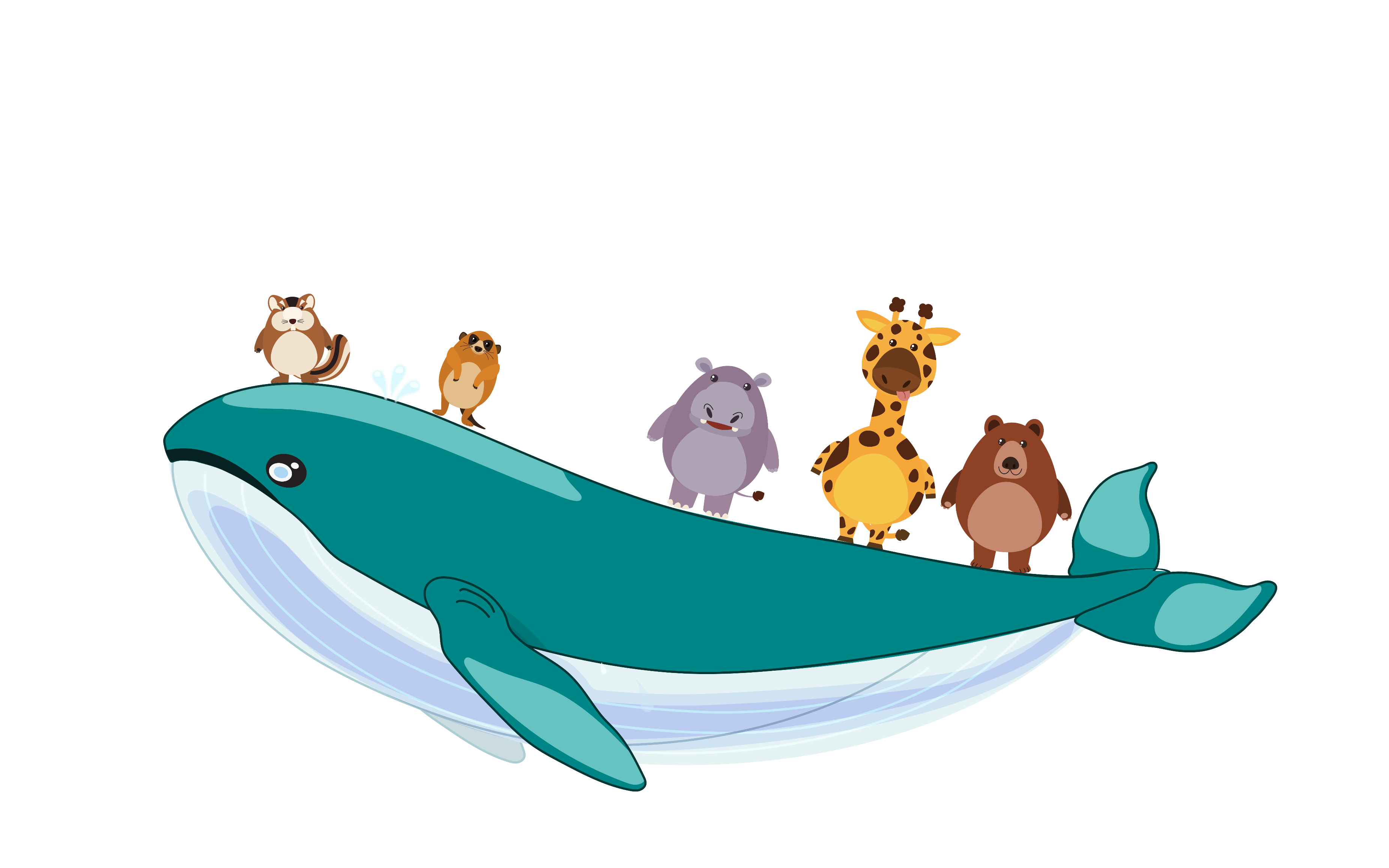 HẸN GẶP LẠI